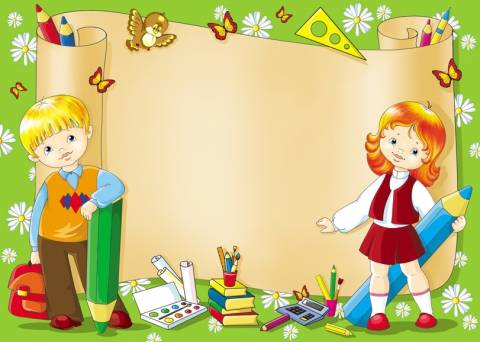 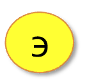 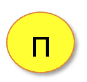 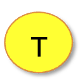 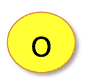 Шифровальщик
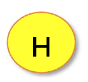 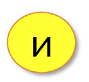 ж
у
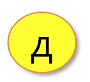 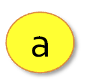 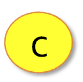 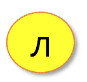 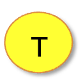 о
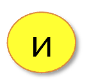 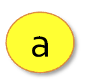 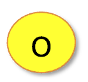 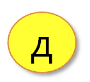 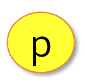 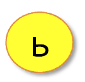 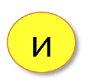 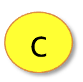 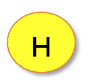 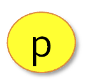 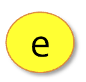 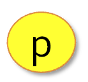 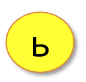 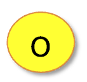 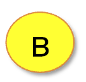 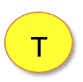 к
а
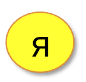 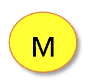 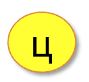 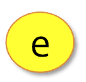 с
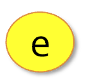 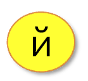 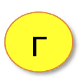 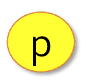 о
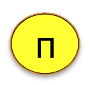 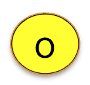 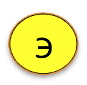 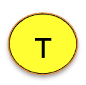 Шифровальщик
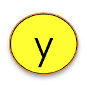 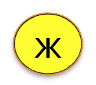 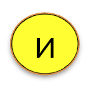 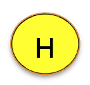 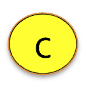 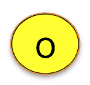 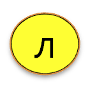 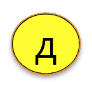 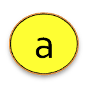 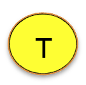 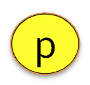 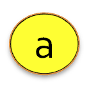 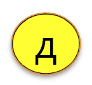 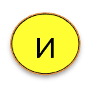 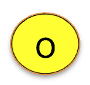 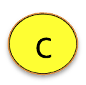 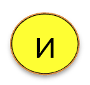 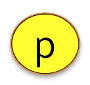 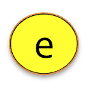 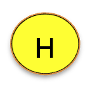 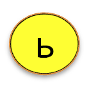 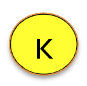 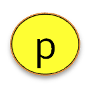 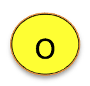 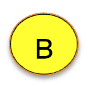 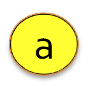 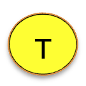 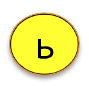 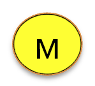 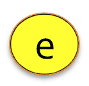 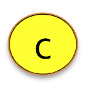 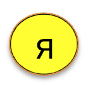 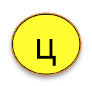 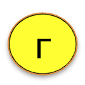 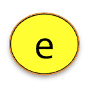 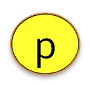 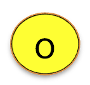 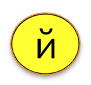 Имя существительное -
часть речи,
обозначает предмет,
отвечает на вопросы кто? или что?
Поэт, ужин, солдат, радио, 

сирень, кровать, месяц, герой.
Имя существительное -
часть речи,
обозначает предмет,
отвечает на вопросы кто? или что?
Поэт, ужин, солдат, радио, 

сирень, кровать, месяц, герой.
Месяц
- м. р.
Луна
- ж. р.
Имя существительное -
часть речи,
обозначает предмет,
отвечает на вопросы кто? или что?
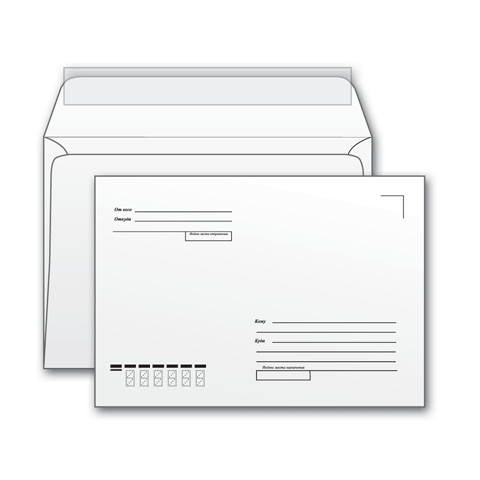 «Почтальон»
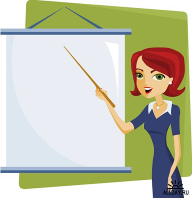 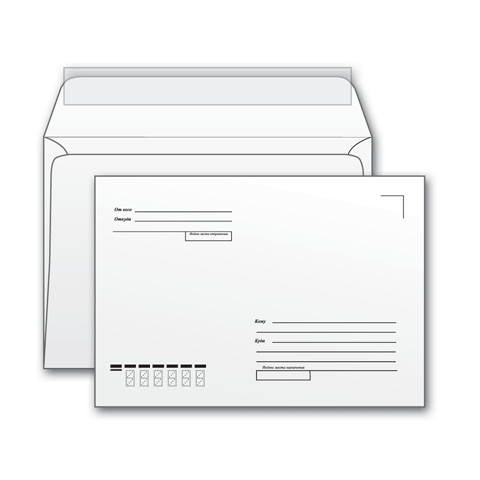 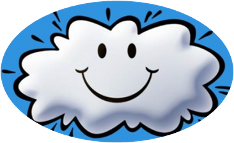 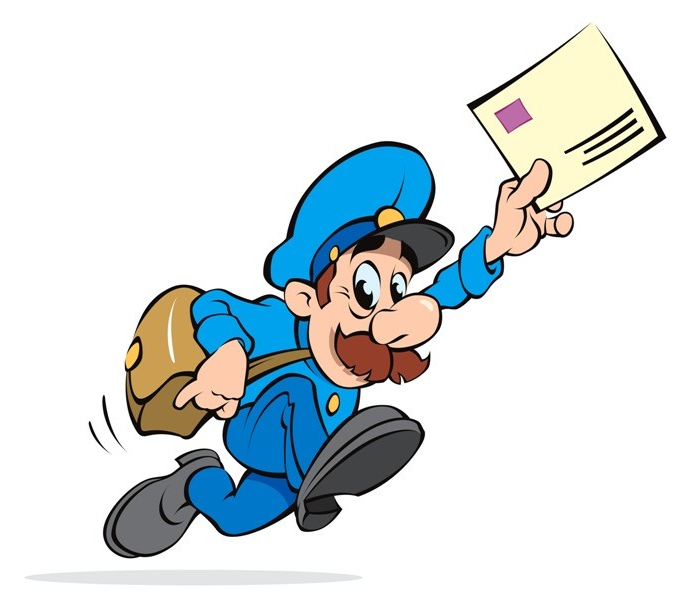 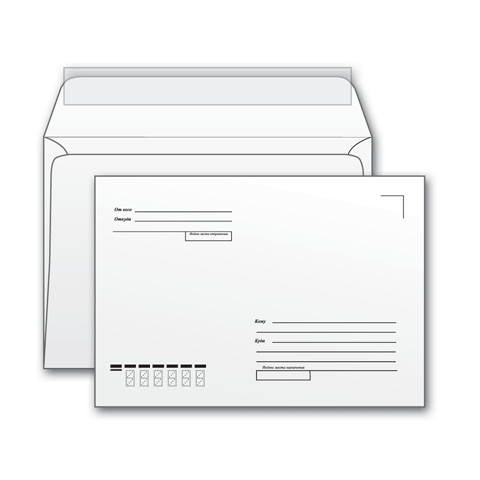 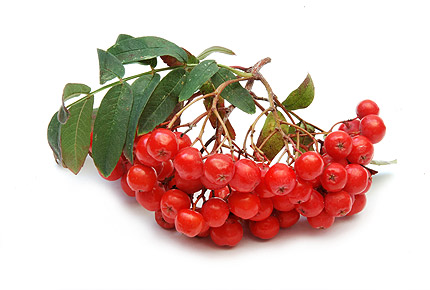 «Почтальон»
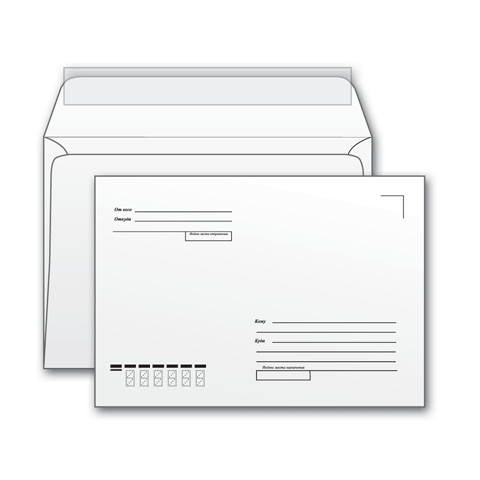 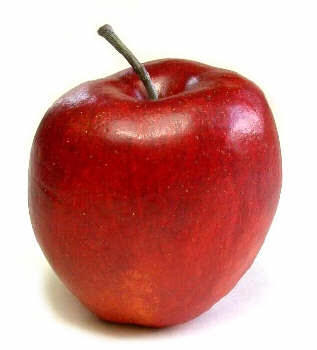 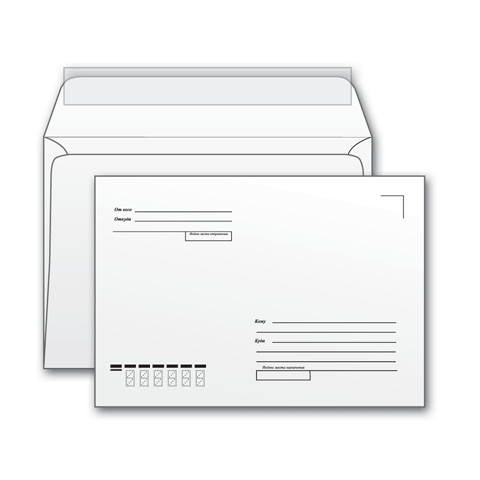 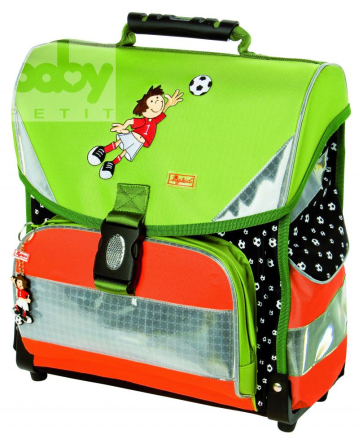 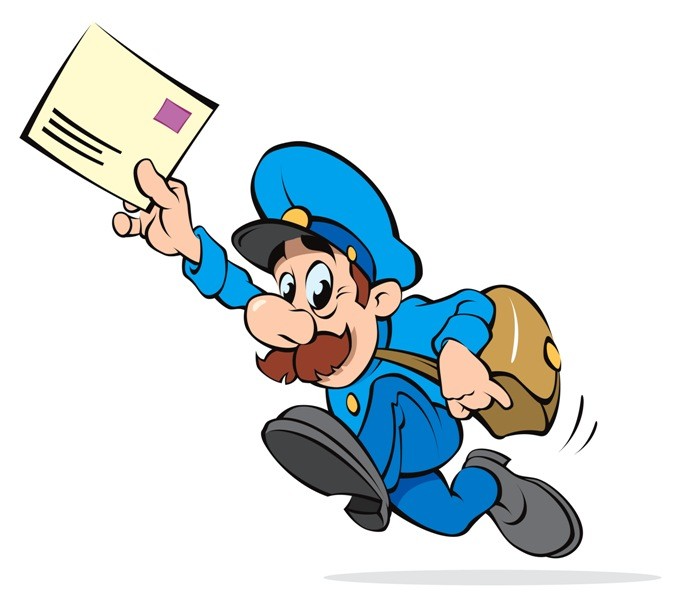 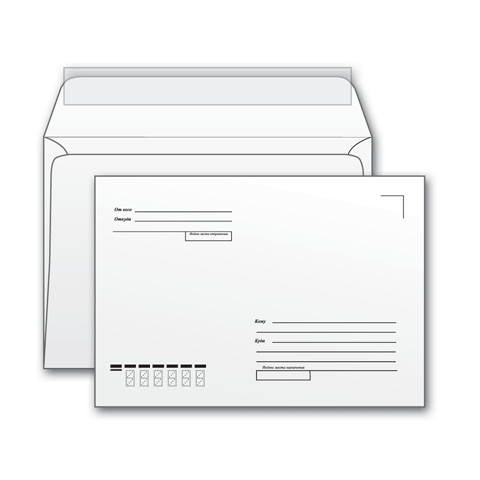 «Почтальон»
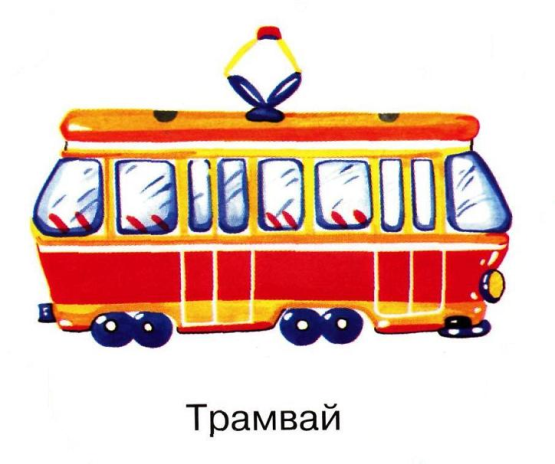 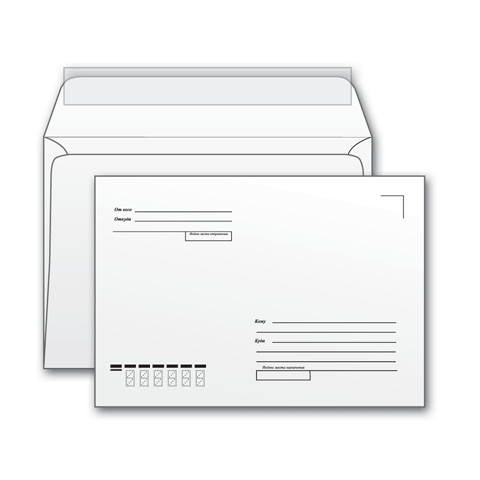 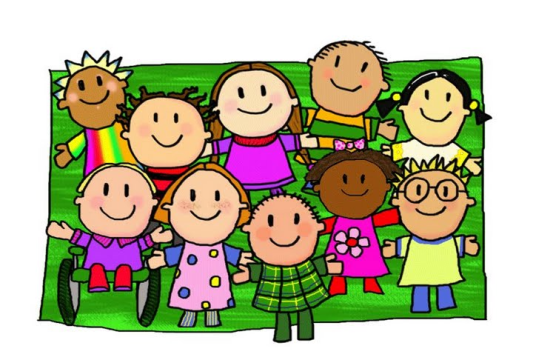 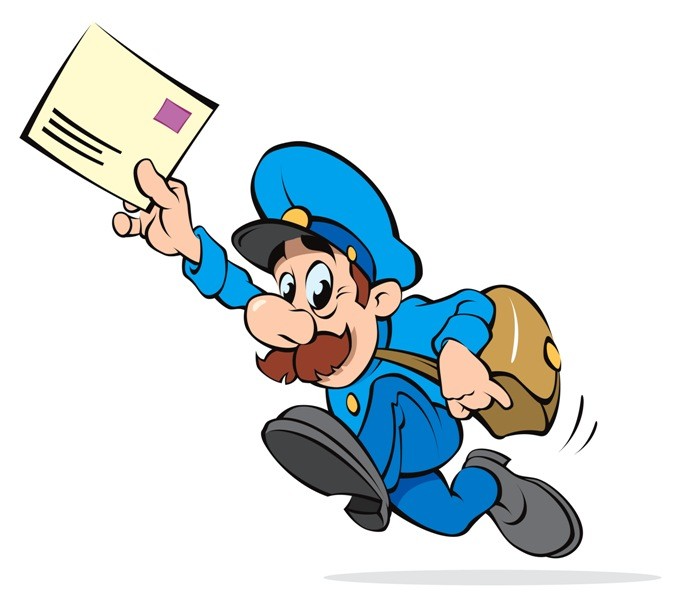 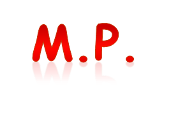 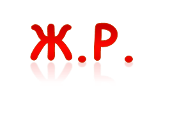 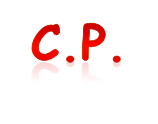 ранец
учительница
облако
трамвай
рябина
яблоко
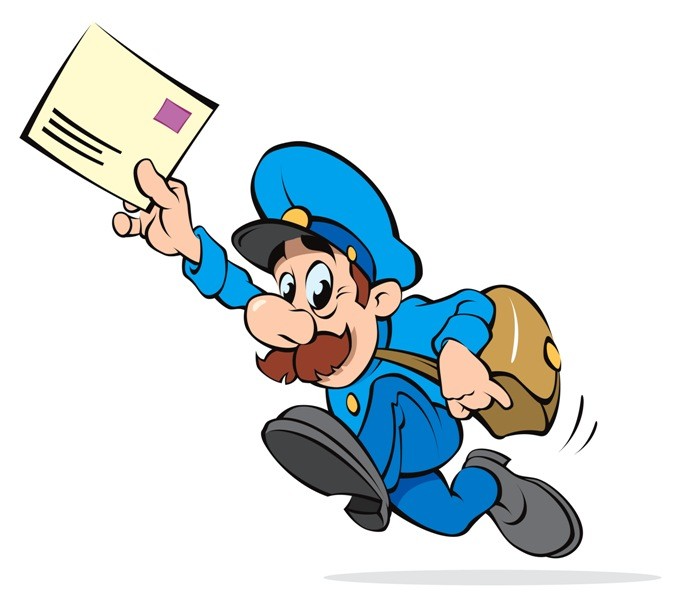 Имя существительное -
часть речи,
обозначает предмет,
отвечает на вопросы кто? или что?
Мелом –
имя существительное, чем?
1. мел
2. неодуш., м. р., ед. ч.
3. втор. член предложения
- Я узнал…
- Я повторил…
- Я запомнил…
- У меня сегодня получалось...
- Мне было сложно...
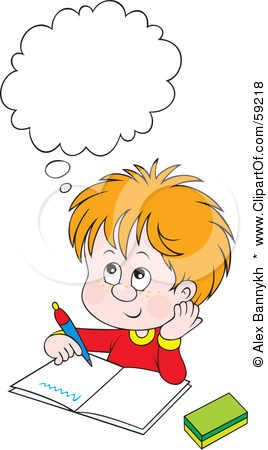 Имя существительное -
часть речи,
обозначает предмет,
отвечает на вопросы кто? или что?
В презентации использованы материалы сайтов:
http://allday.ru/index.php?newsid=474652
http://www.squidoo.com/happiness101
http://www.liveinternet.ru/users/svetikh/rubric/2080692/
http://sultonfrukt.ygo.ru/catalog/?g=17700
http://www.egoza-shop.ru/catalog/3879/3918/
http://el-en.ru/dlja-detejj/razvivajushhie-igry/575-tramvajj.html
http://www.squidoo.com/groups/charlotte-mason
http://клипарт.рф/@/Vlad/
http://www.ibis-online.ru/catalog/details/foto/?id=208&PHPSESSID=6445441ad52a05d3202dadfafc008842
http://www.clipartof.com/portfolio/alexbannykh/school
http://www.proshkolu.ru/user/Olgas28/file/1294430/